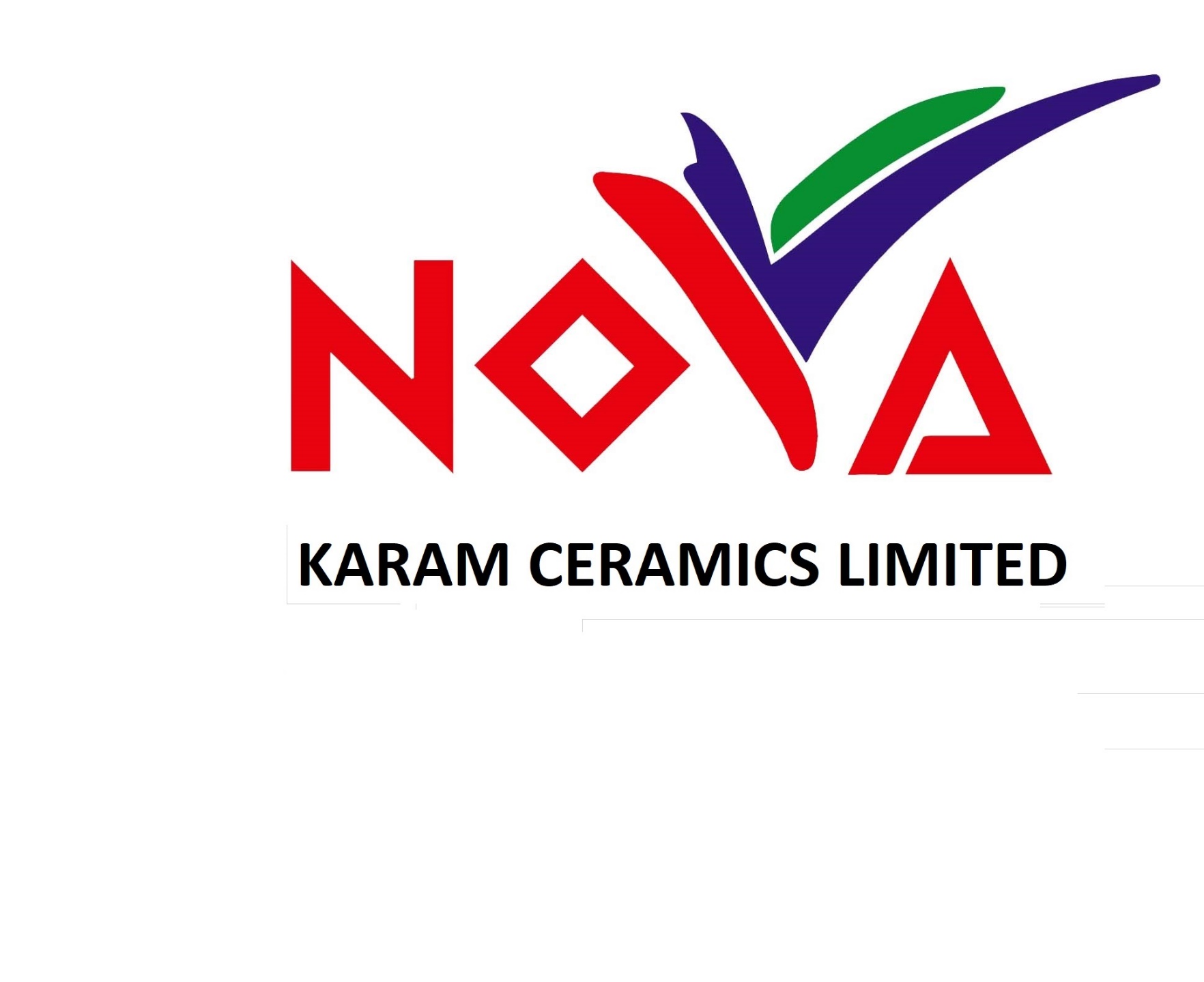 Scheduled on:09/01/2023At 11:00 A.M.
CORPORATE BRIEFING SESSION
FOR THE YEAR ENDED JUNE 30, 2022
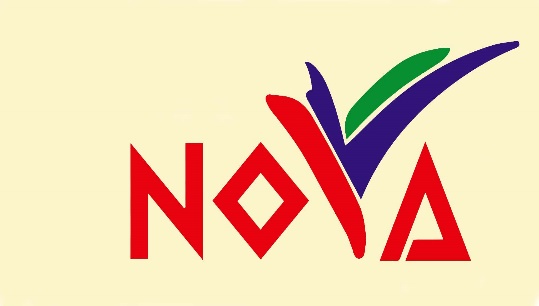 Agenda of the Session:
About Karam Ceramics Limited
Products Portfolio 
Financial Highlights of 2021-22 
Financial Highlights of Three Months ended September 31, 2022.
Key Challenges
Q & A Session
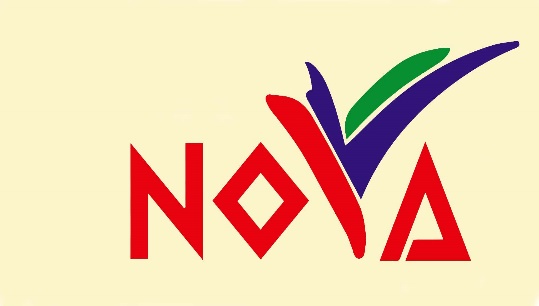 About Karam
Karam Ceramics Limited (the Company) was incorporated n Pakistan on April 8, 1979 as a public limited company under the repealed Companies Act, 1913 ( now Companies Act,2017) The shares of the Company are quoted on Pakistan Stock Exchange. The registered office of the Company is situated at present address “A-31, Sindhi Muslim Cooperative Housing Society, Karachi previous  address. BC-6, Block 5, Kehkashan , Clifton Karachi, Pakistan and manufacturing facilities of the Company are located at 295/311, Deh halkani, Hub Dam Road ,Manghopir , Karachi. The principal activity of the Company is manufacturing  and sale of tiles.
On November 12, 2021 intention for the acquisition of 95.6% shares of the company was made by Swat Ceramics (Private) Limited (SCPL) in accordance with Securities Act2015 and the Listed Companies (Substantial Acquisition of Voting Shares and Takeovers) Regulations,2017 However, the proposed acquisition was changed where by the proposed acquisition  was offered by sponsors of SCPL Company rater then the SCPL it self.
On March 04, 2022 the proposed acquirer  entered in to an share purchase  agreement with the sponsors  of the Company for the purchase of 10,613,259 shares which represents 72.95% of the total capital of the Company at a price of Rs 20per ordinary share. Further, a public announcement was made on May 13, 2022 for the purchase of additional 1,967,700 ordinary share which represents 13.52% of the total capital of the Company at a price of 62.77 per ordinary share, out of which 536,813 shares were obtained from minority share holders.
The new  management has taken over on July  26,2022
New Management has selected bard name ‘’NOVA”
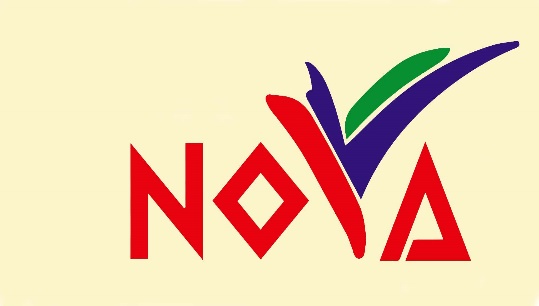 Why Karam Ceramics Ltd?
We are committed to provide the Best Quality products to our customers.
Company introduced NOVA DRY BOND a thin set of motor for the industrial of Tiles.










Research & development is the backbone of NOVA. 
NOVA understands today's fast moving, high-tech world and are dedicated to provide consistent high quality standards to customers. Our employees stay committed to produce and maintain our best quality tiles right from the design conception stage to the production stage.
We are a Public Limited Company listed on Pakistan Stock Exchange.
Karam Ceramics Limited with brand name NOVA is equipped with the latest state of art technology and Machinery to Manufacture Tiles.




t
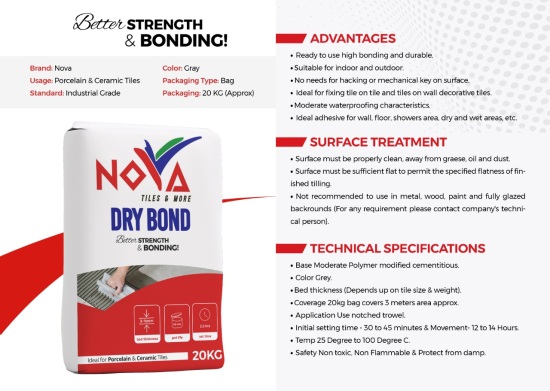 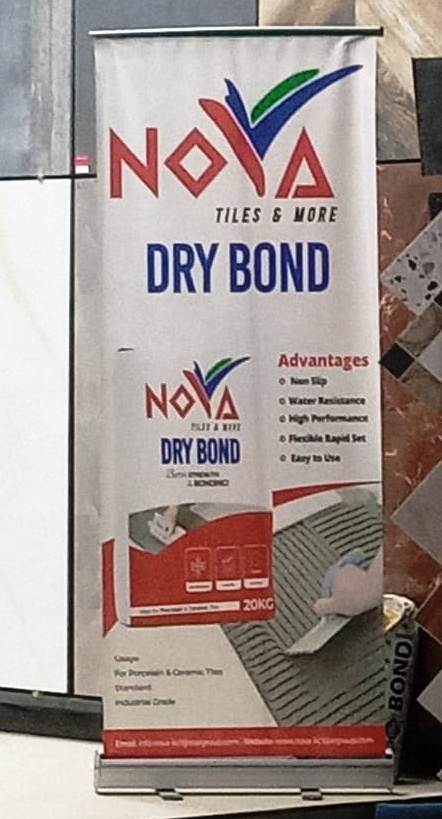 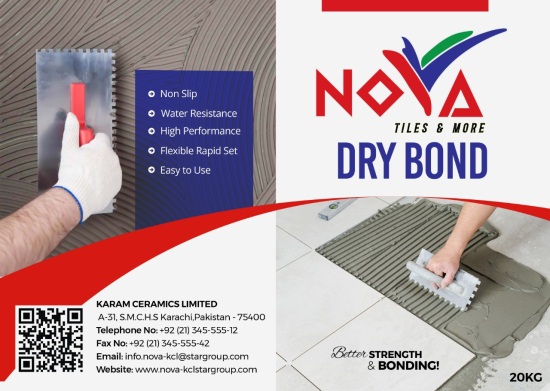 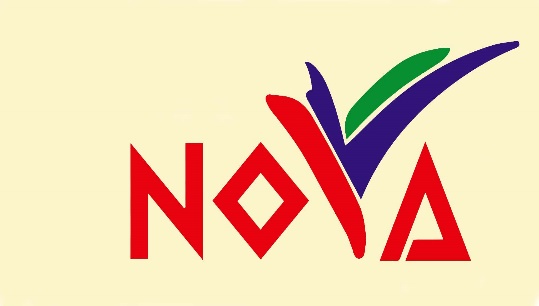 Why Karam Ceramics Ltd?
A total Range of 12 Number of design set were launched (3 Tiles per set (a) Light Color (b) Dark Color (c) Motive was one set
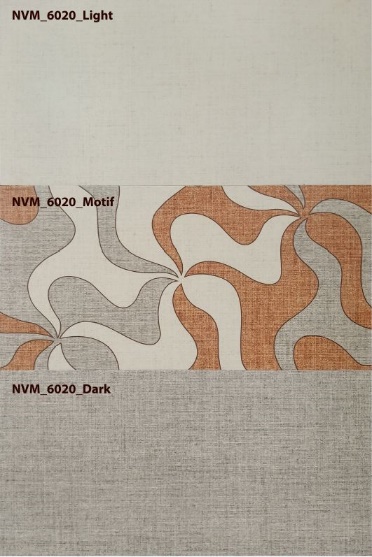 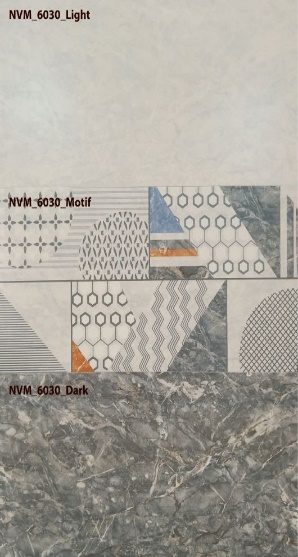 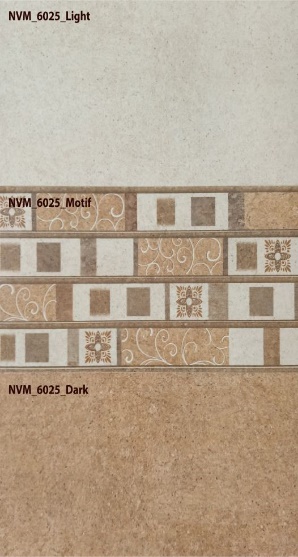 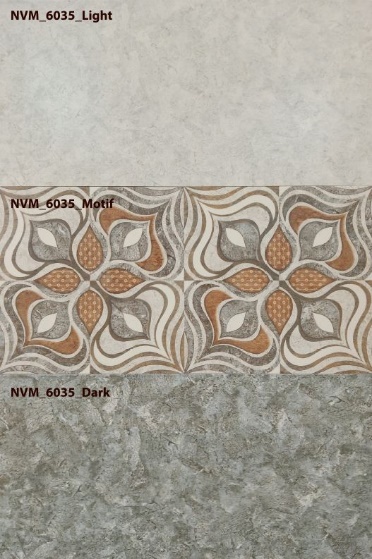 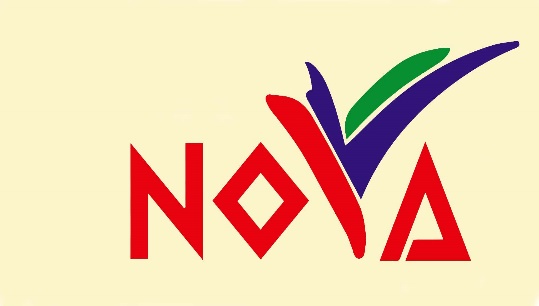 Why Karam Ceramics Ltd?
Design of new Boxes for Floor + Wall Tiles
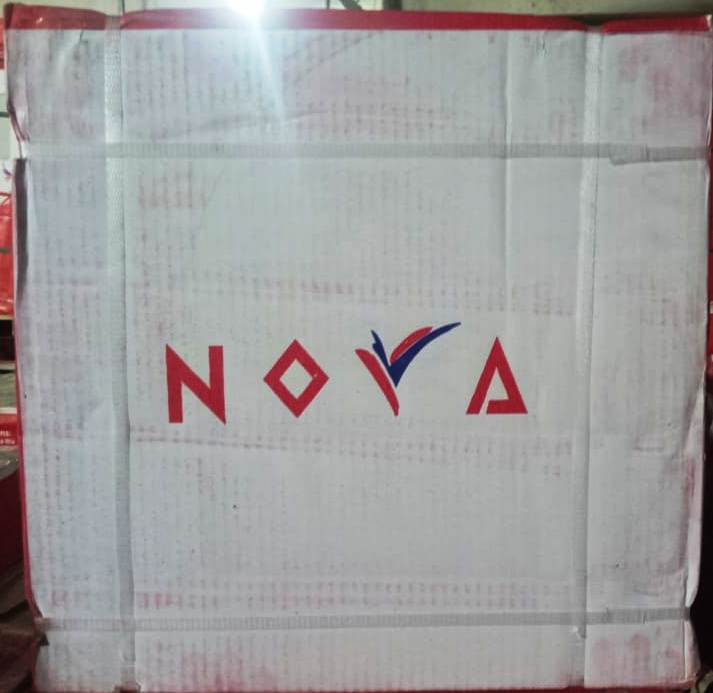 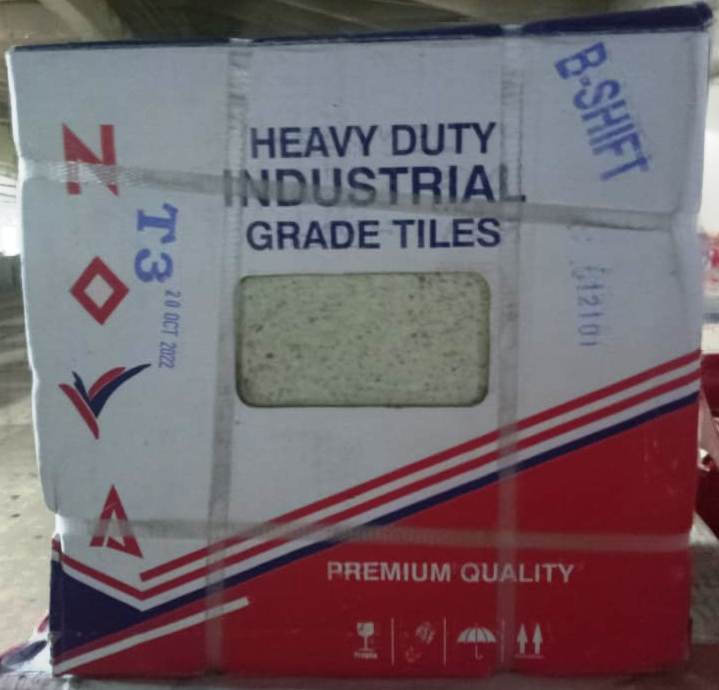 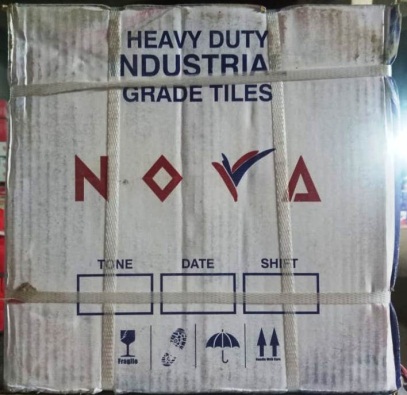 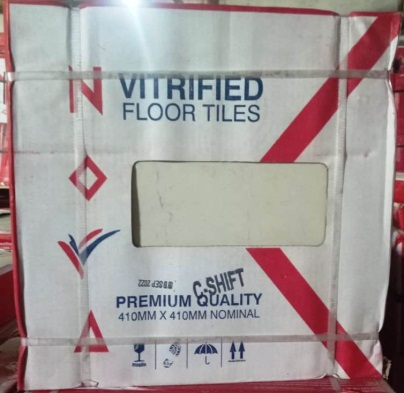 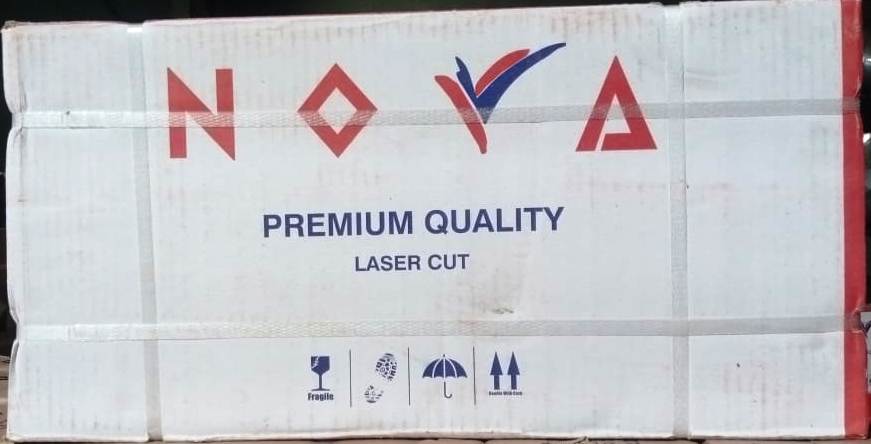 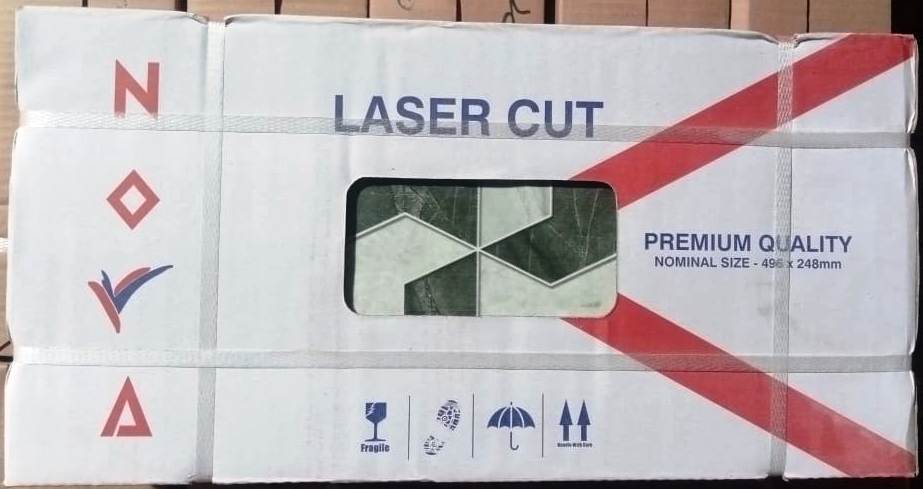 Category of Shareholders           30 June 2022
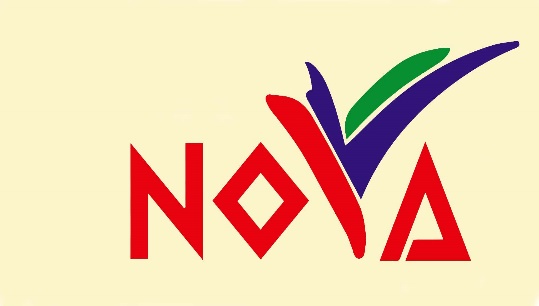 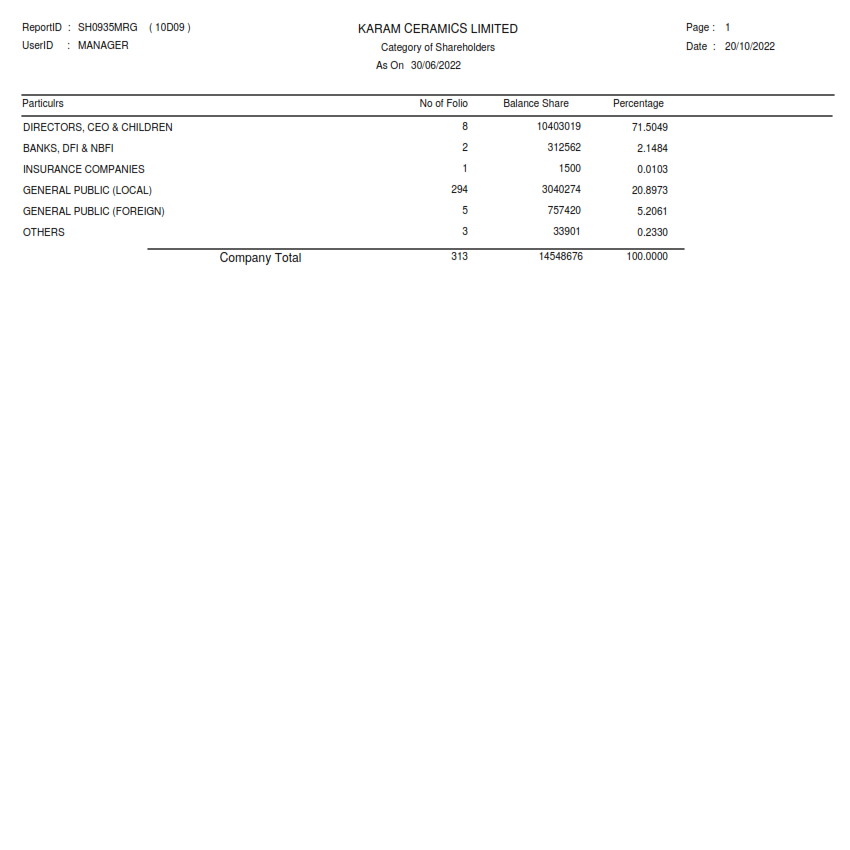 Product Portfolio
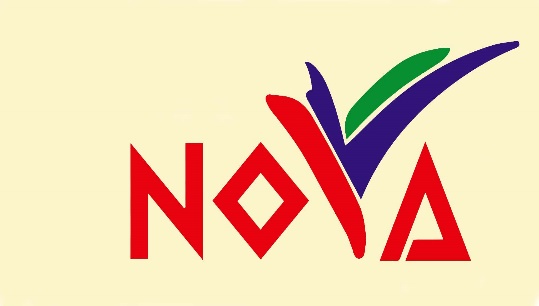 COLOURED & DECORATIVE / EFFECT GLAZE WALL TILES
10 X 10
16 X 16
10 X 20
12 X 12
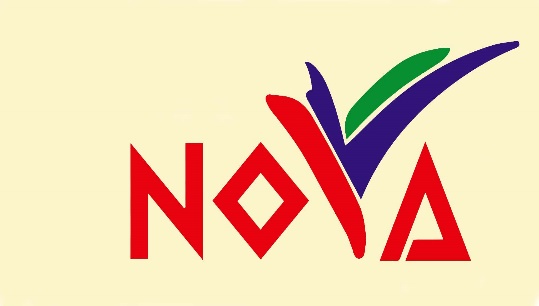 KEY FINANCIALS HIGHLIGHTS
Financial Highlights
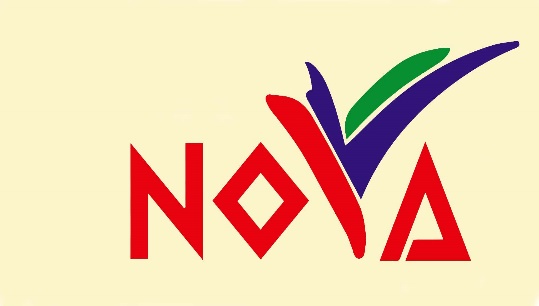 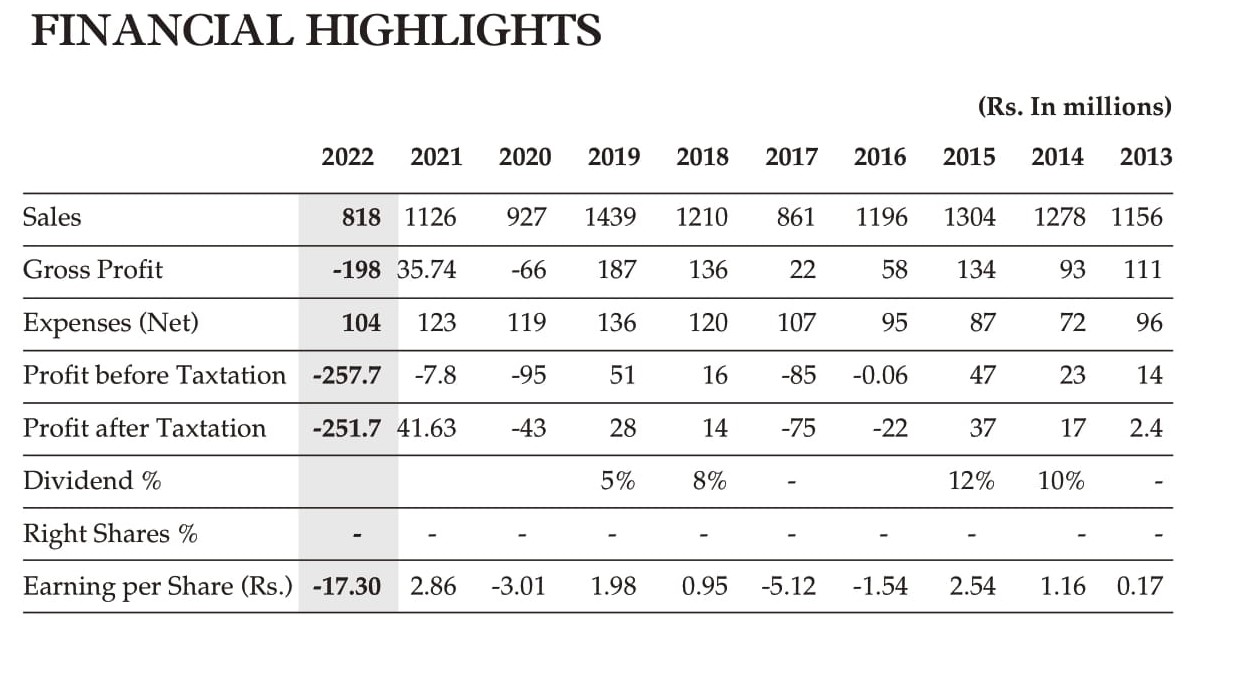 PERFORMANCE – QTR WISE
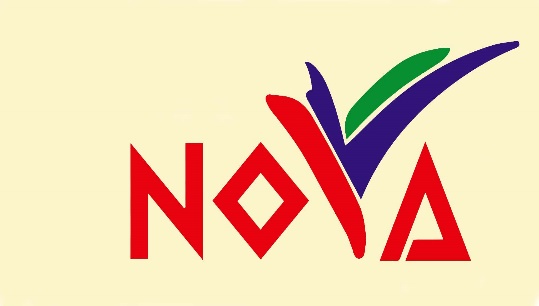 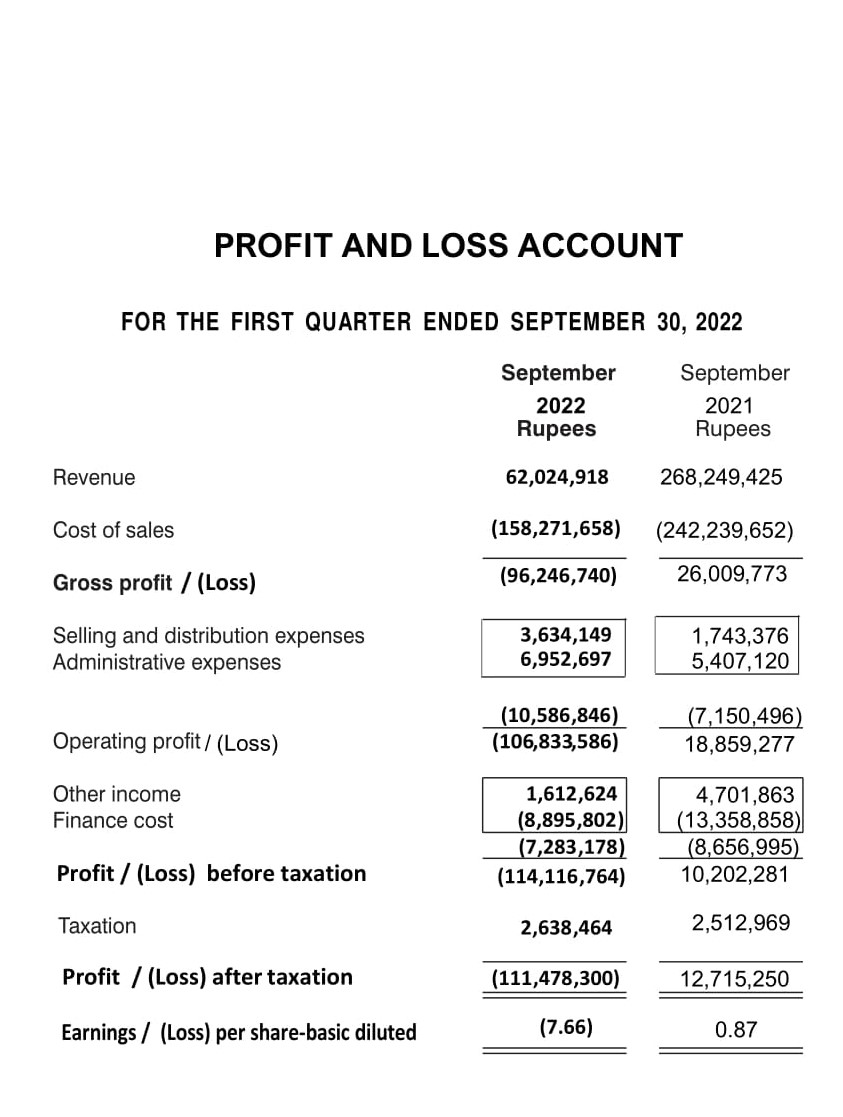 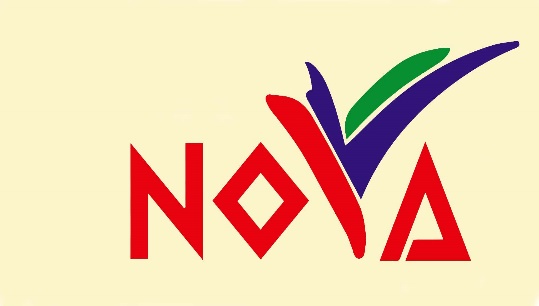 KEY CHALLENGES
KEY CHALLENGES – 2021-22
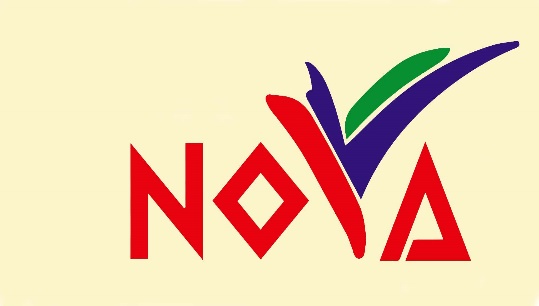 MARKET CHALLENGES 
Imposition of multiple changes
High Energy cost
New companies entering in the market
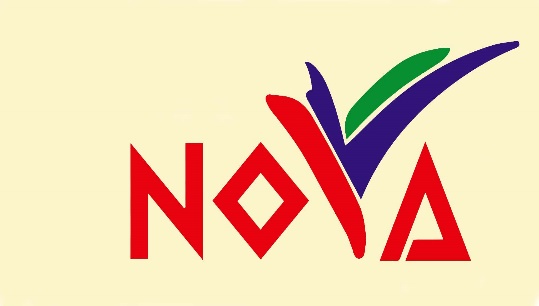 Q&A
THANK YOU!